Incorporating GIC data into existing ERCOT Modeling Processes


07/20/2021
ERCOT Modeling Applications and Processes
A System Change Request(SCR) is need to integrate GIC modeling data into the existing modeling applications, http://www.ercot.com/mktrules/syschangereq.
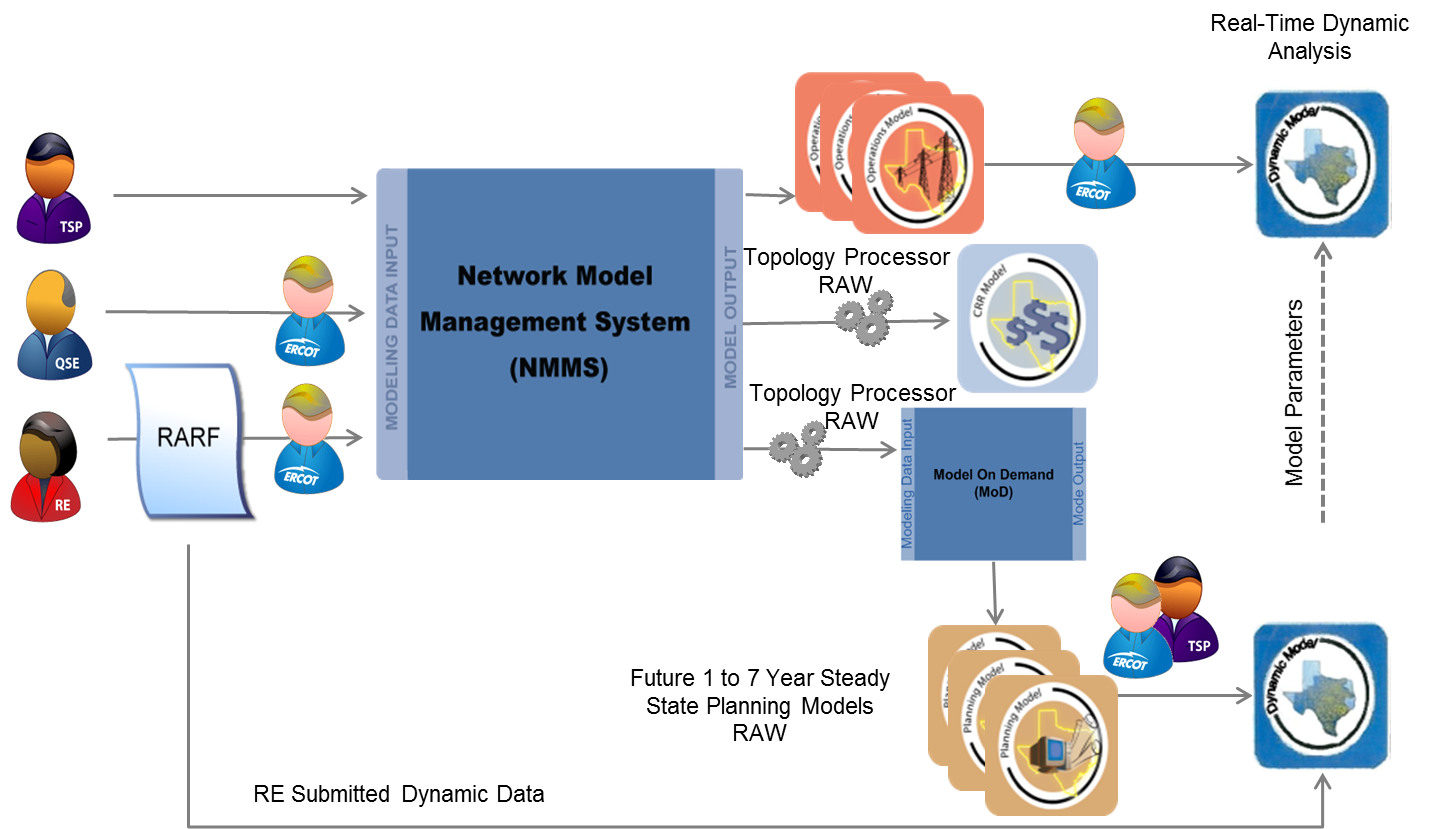 2
GIC Modeling Data – Initial Assessment
3
GIC Modeling Data
Identify GIC data that could possibly be maintained within current ERCOT modeling processes.  Engage those WGs to discuss possible adjustments to current process to improve the GIC model building.

Network Data Support Working Group (NDSWG) - NMMS
SSWG – Topology Processer and MOD
Others?
4